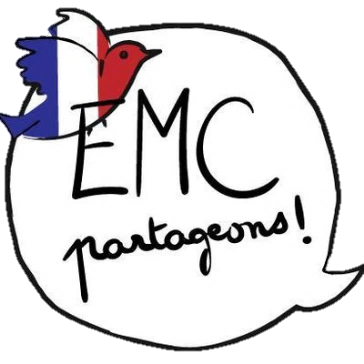 Cycle 3
Associe une œuvre d’art à chaque son.
Nomme l’émotion représentée.
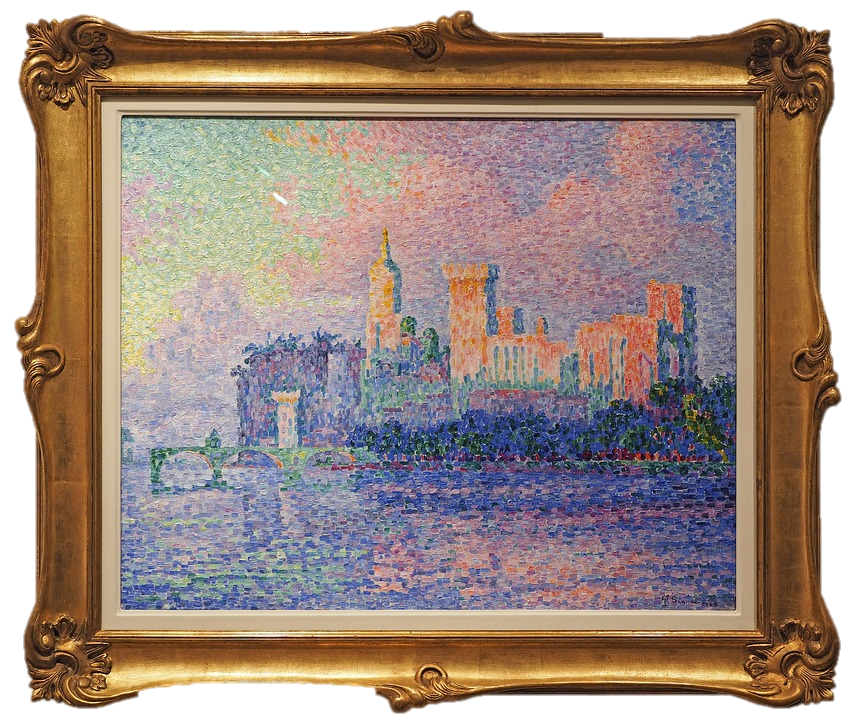 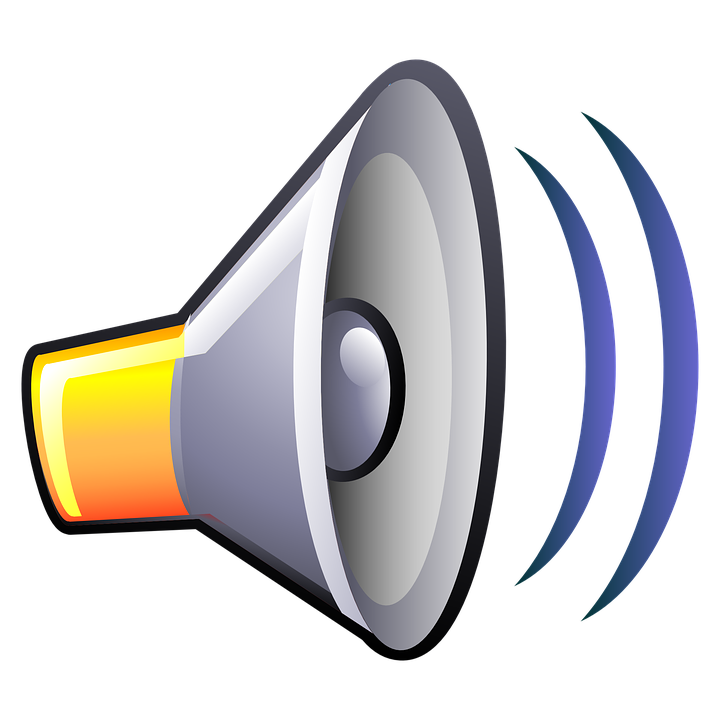 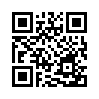 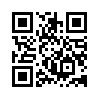 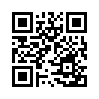 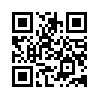 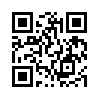 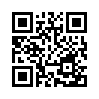